Unit 7: Our timetables
Lesson 2- period 4
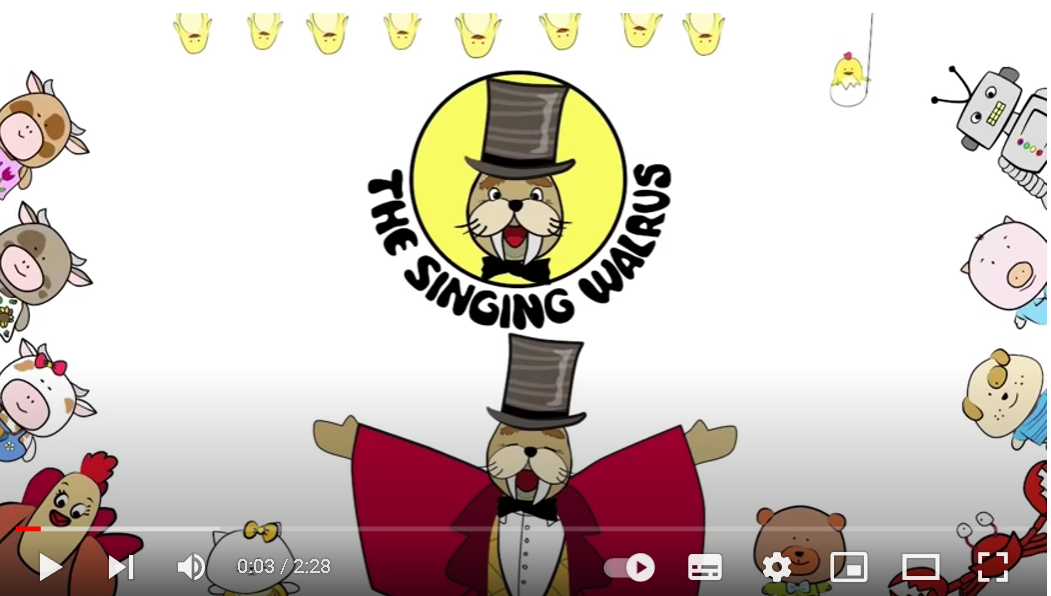 [Speaker Notes: (21) Days of the Week Song | The Singing Walrus - YouTube]
02
Listen and tick
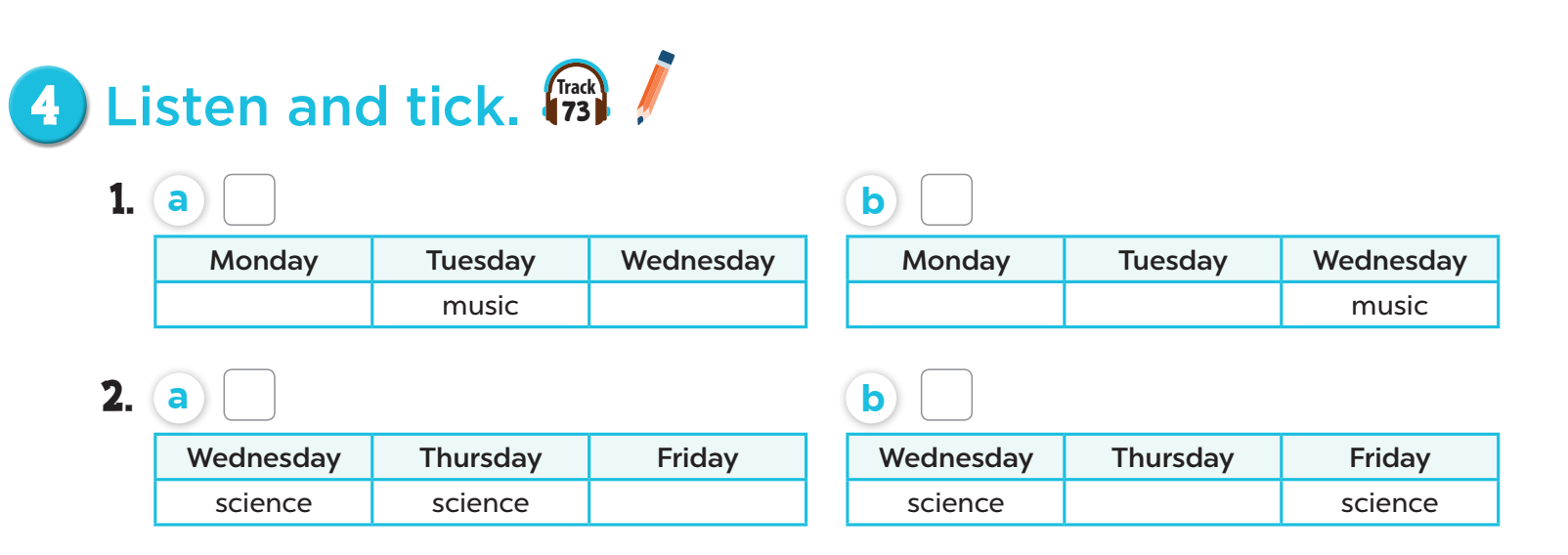 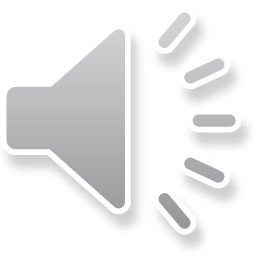 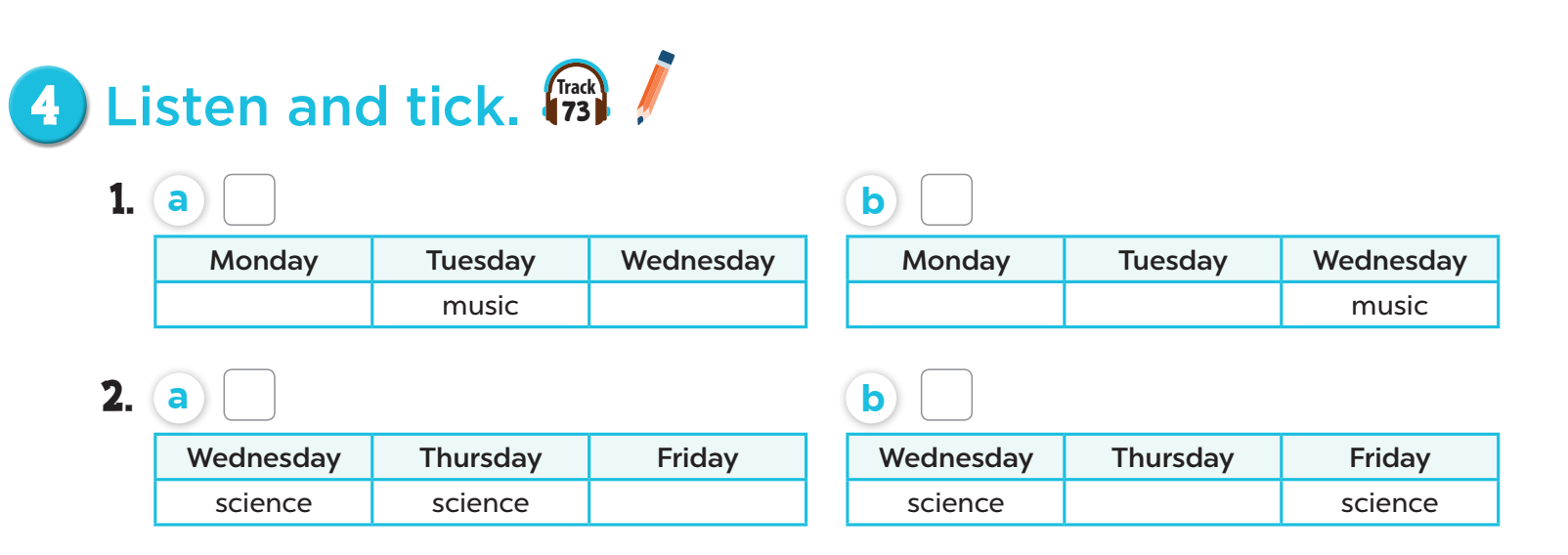 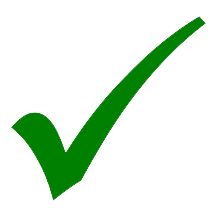 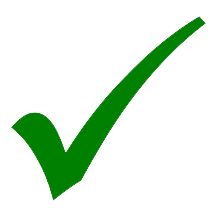 03
Look, complete and read
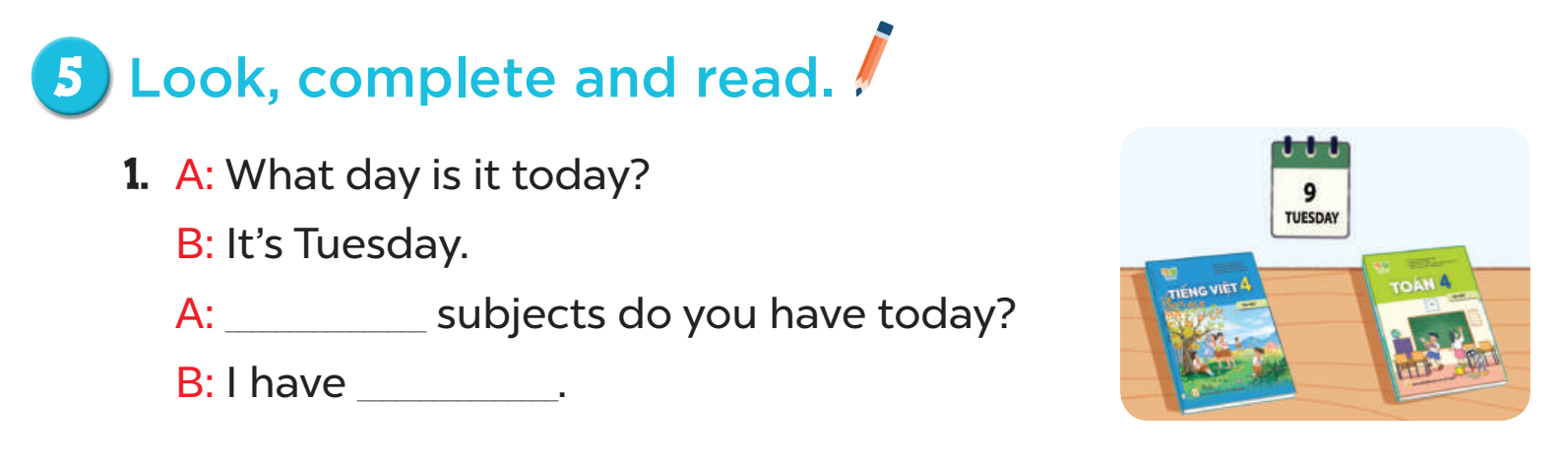 What
Vietnamese and Maths.
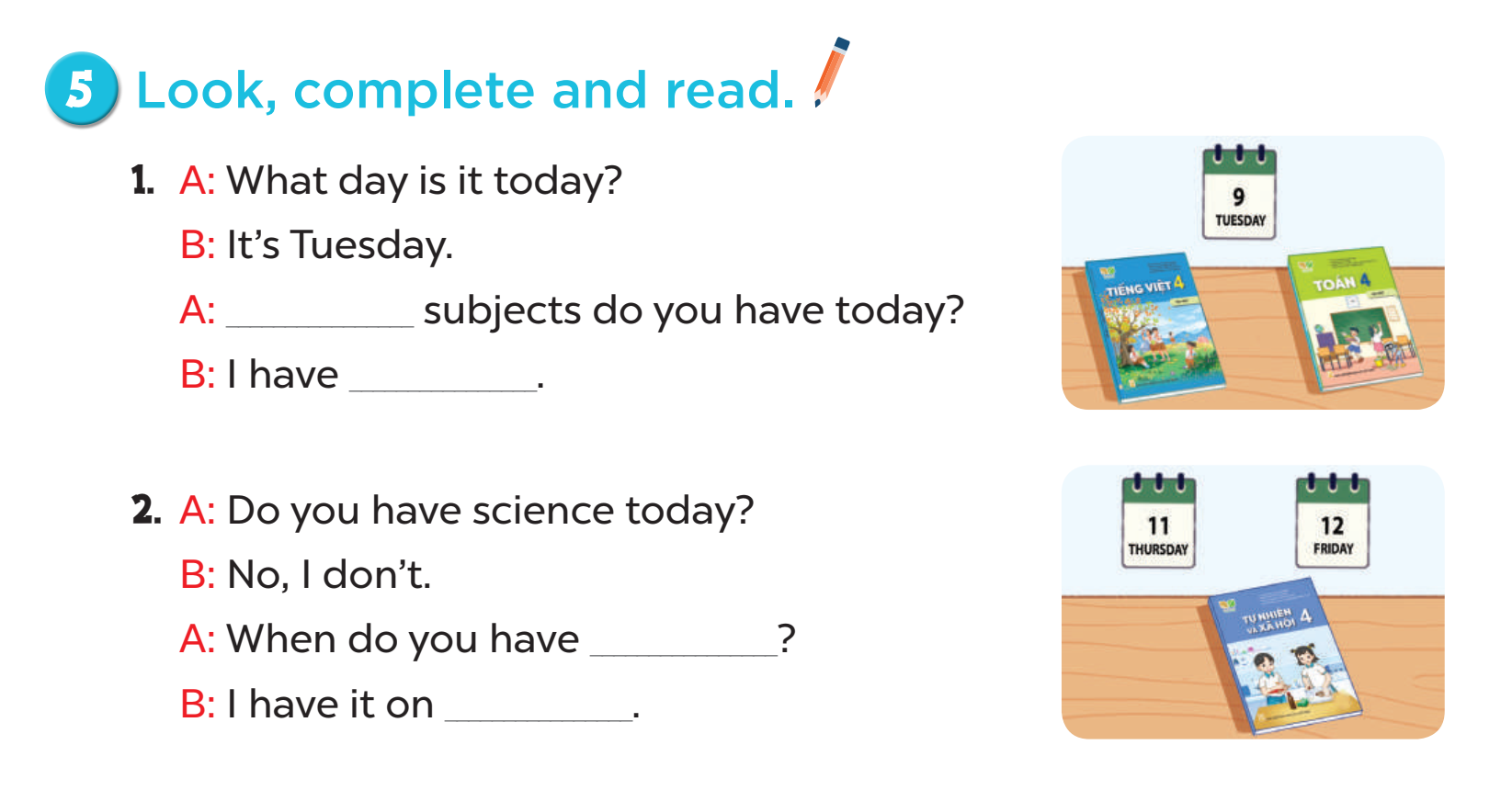 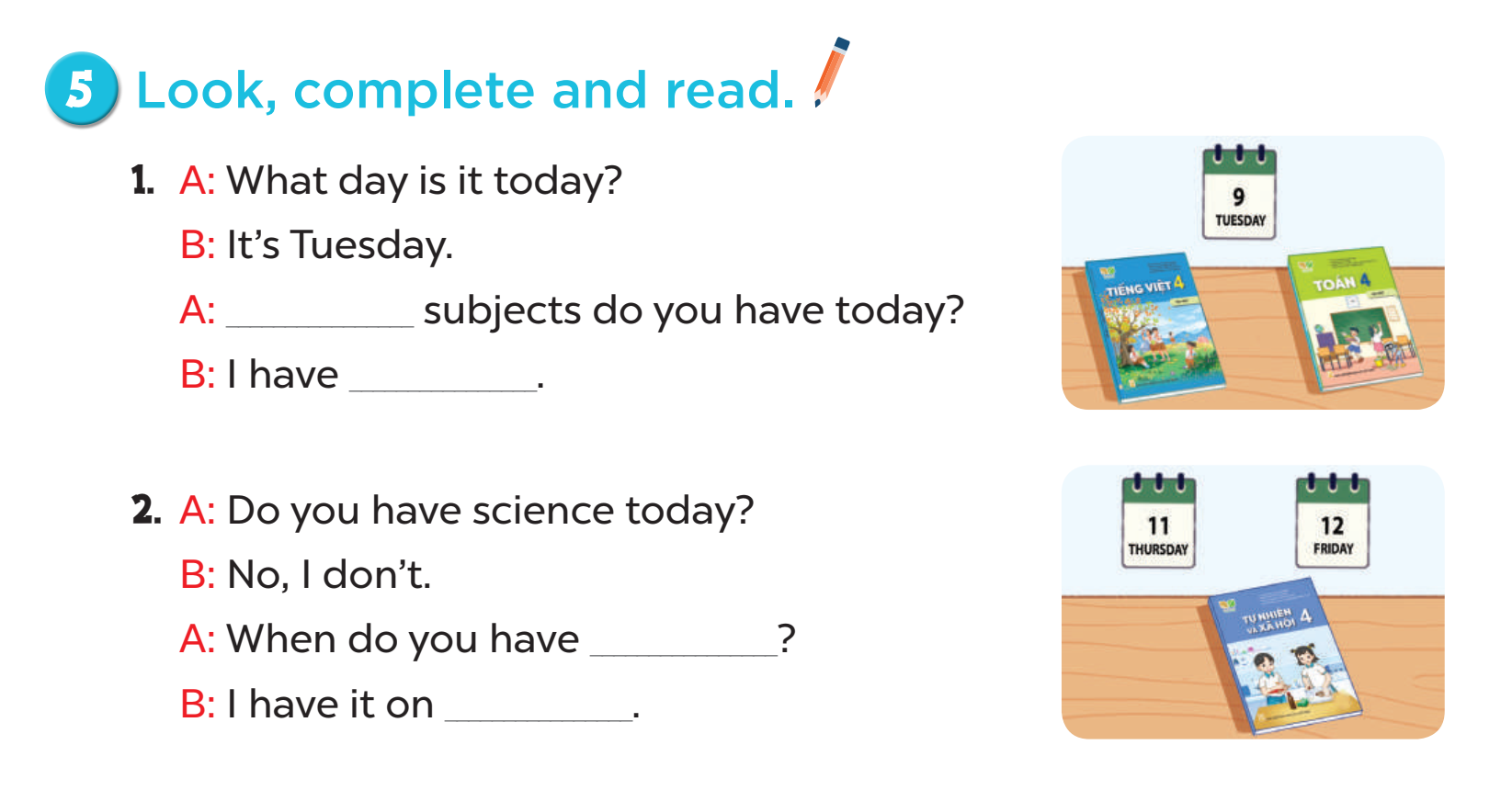 What
Vietnamese and Maths.
Science
Thursdays and Fridays
04
Let’s sing
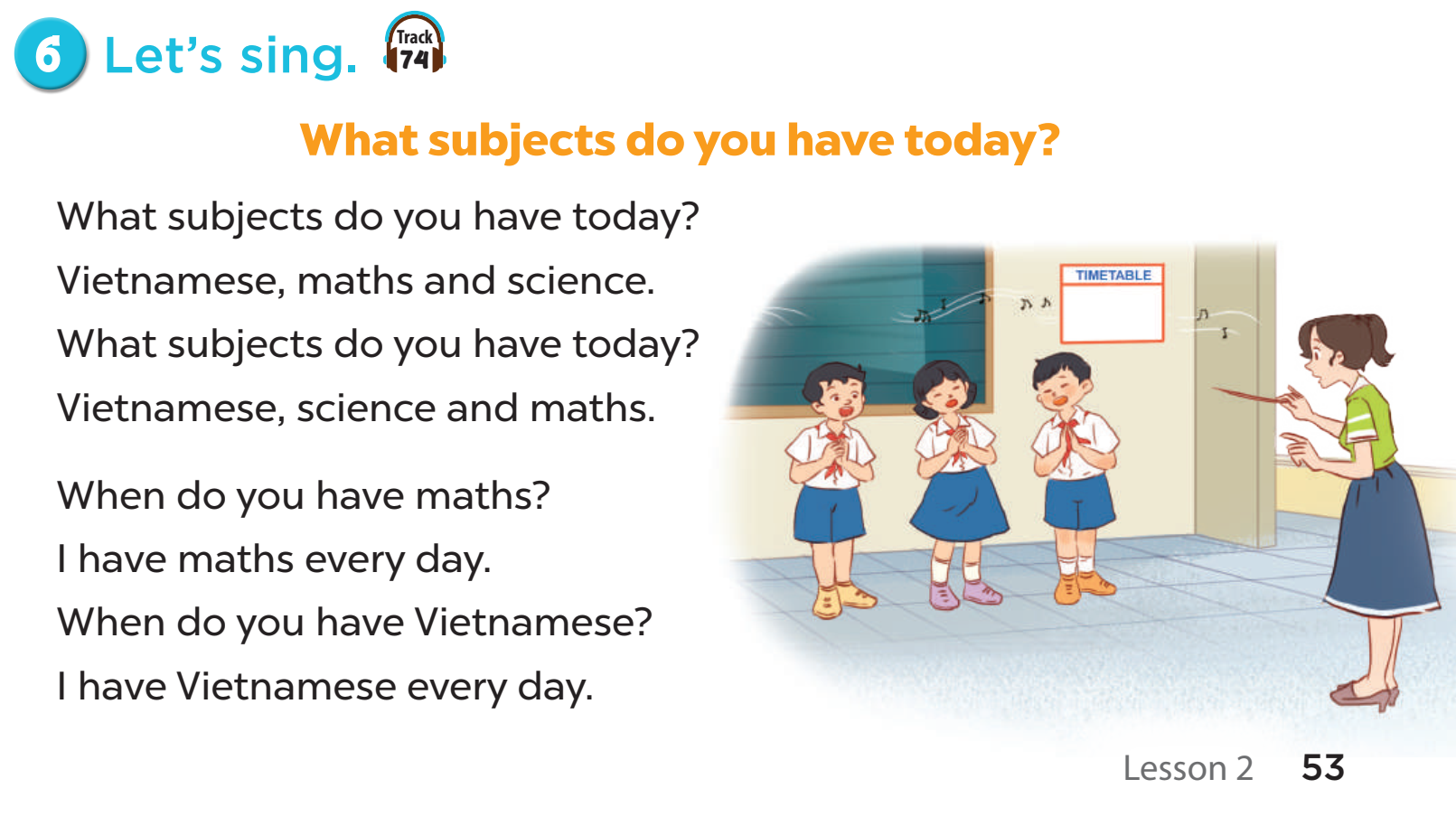 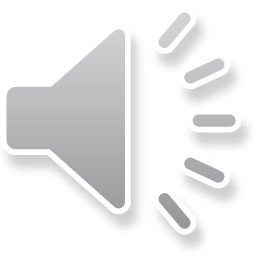 05
Wrap up and fun time
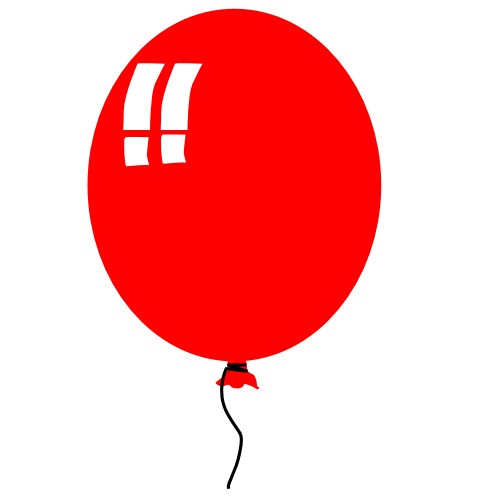 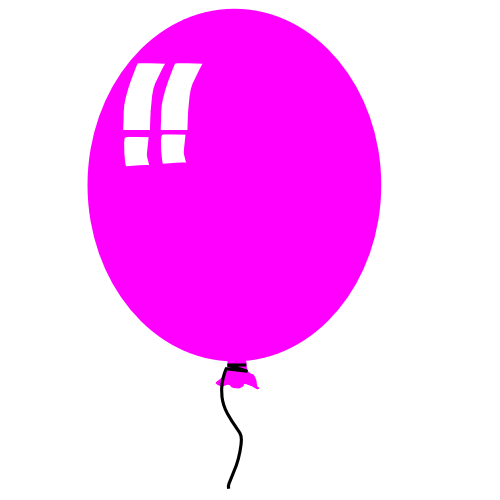 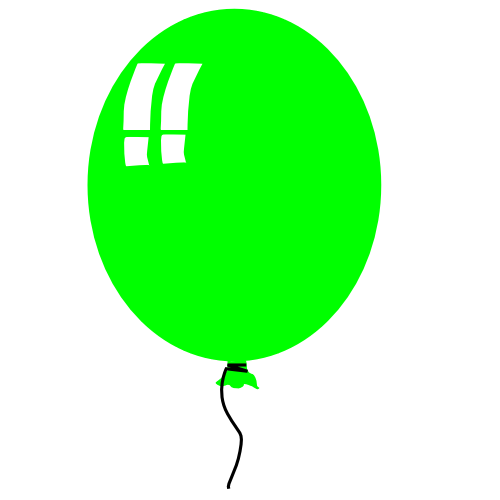 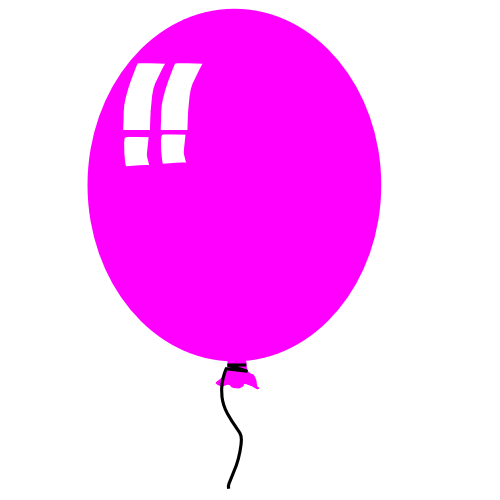 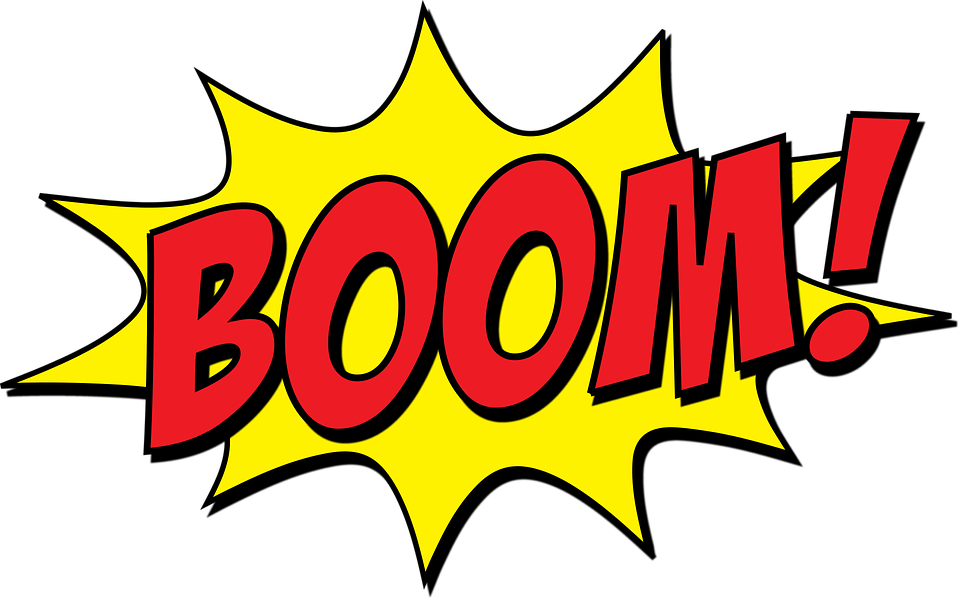 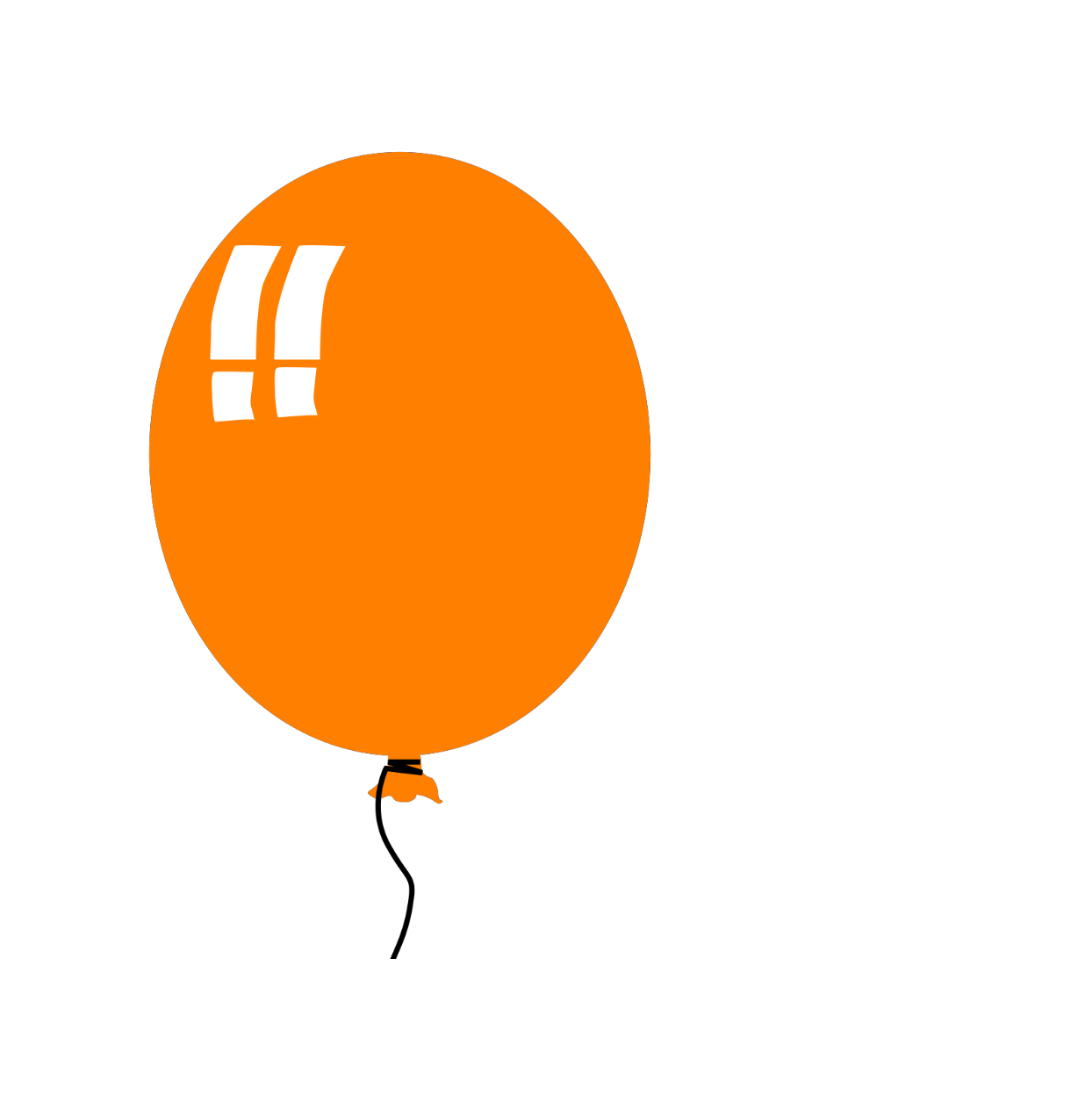 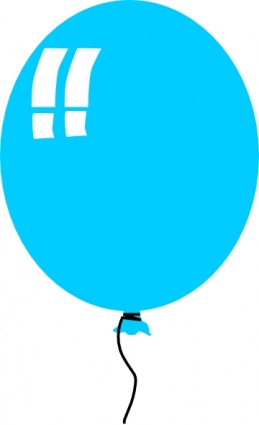 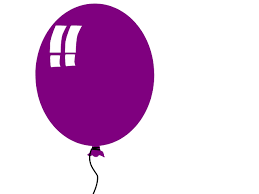 PLAY
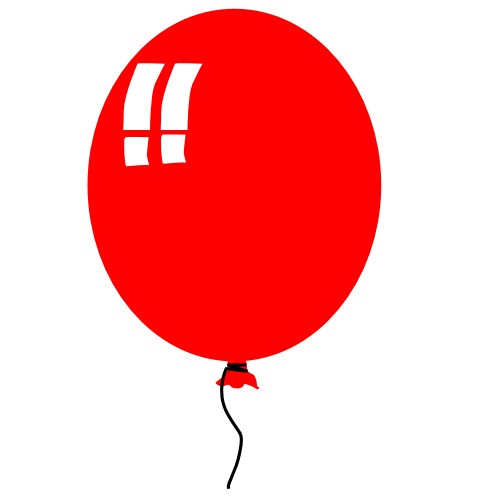 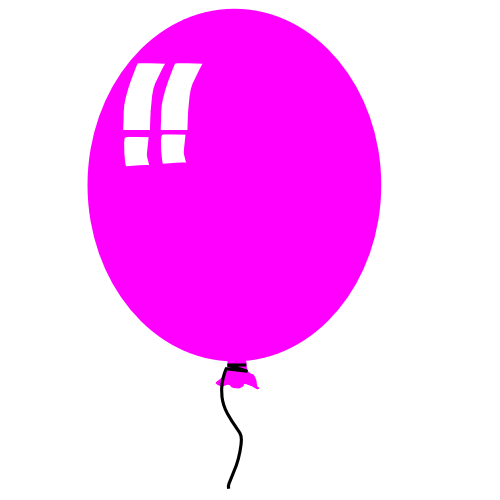 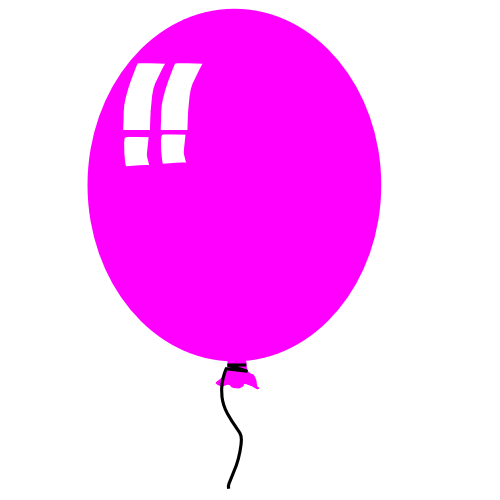 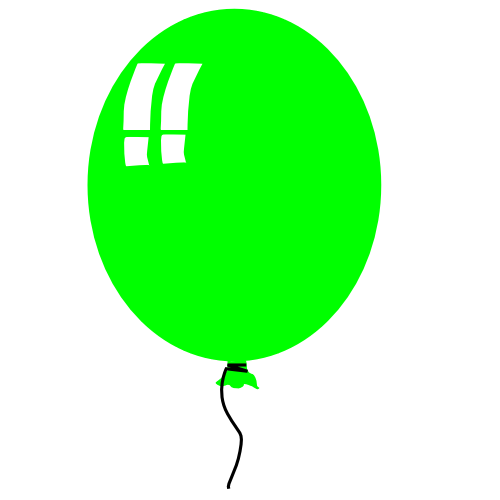 15
10
5
20
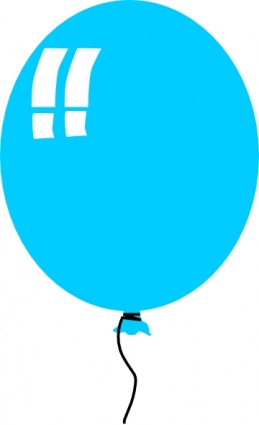 25
End
Read and choose.
请替换文字内容，添加相关标题，修改文字内容，也可以直接复制你的内容到此。请替换文字内容，添加相关标题，修改文字内容，也可以直接复制你的内容到此。请替换文字内容，添加相关标题，修改文字内容，也可以直接复制你的内容到此。
Monday
What day is it today?
It’s _______
Monday
Mondays
Back
Read and choose.
请替换文字内容，添加相关标题，修改文字内容，也可以直接复制你的内容到此。请替换文字内容，添加相关标题，修改文字内容，也可以直接复制你的内容到此。请替换文字内容，添加相关标题，修改文字内容，也可以直接复制你的内容到此。
When do you have ____
I have it on Tuesdays.
Englishs
English
English
Back
Read and choose.
请替换文字内容，添加相关标题，修改文字内容，也可以直接复制你的内容到此。请替换文字内容，添加相关标题，修改文字内容，也可以直接复制你的内容到此。请替换文字内容，添加相关标题，修改文字内容，也可以直接复制你的内容到此。
When
______ subjects do you have today?
What
What
Back
Read and choose.
请替换文字内容，添加相关标题，修改文字内容，也可以直接复制你的内容到此。请替换文字内容，添加相关标题，修改文字内容，也可以直接复制你的内容到此。请替换文字内容，添加相关标题，修改文字内容，也可以直接复制你的内容到此。
subjects
subjects
What________do you have today?
subject
Back
Read and choose.
请替换文字内容，添加相关标题，修改文字内容，也可以直接复制你的内容到此。请替换文字内容，添加相关标题，修改文字内容，也可以直接复制你的内容到此。请替换文字内容，添加相关标题，修改文字内容，也可以直接复制你的内容到此。
every day
When do you have Maths?
I have it ______
every day
everyday
Back